MУЗИЧКА КУЛТУРА 5. РАЗРЕД
“Дјечја симфонија”
                 Франц Јозеф Хајдн
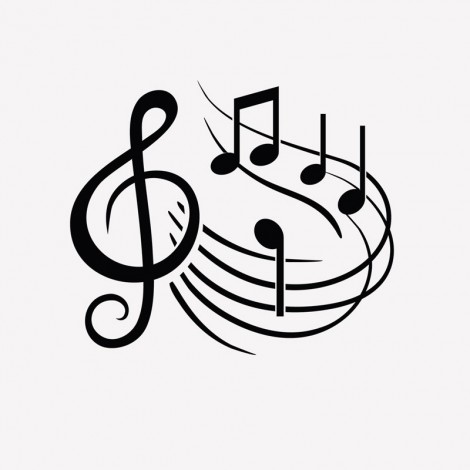 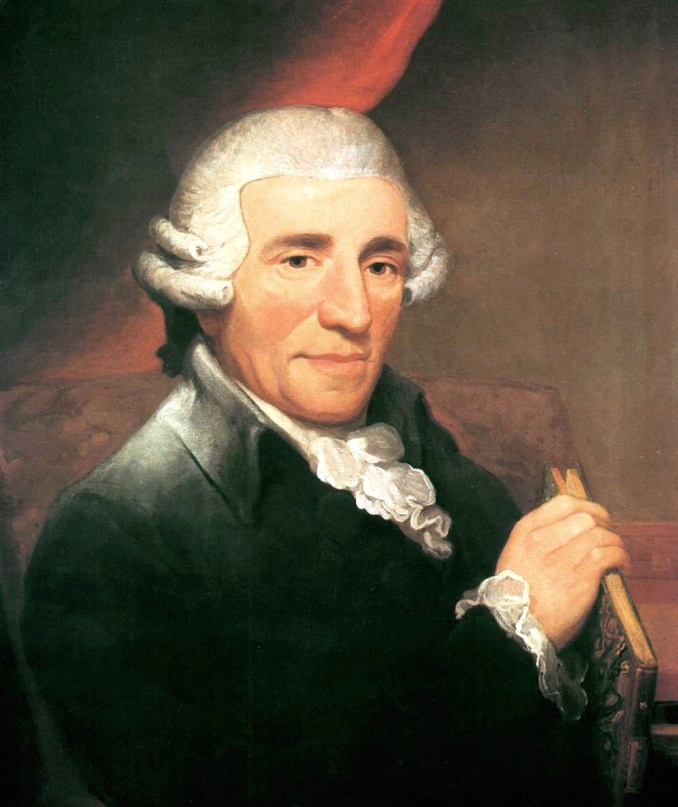 Франц Јозеф Хајдн  (1 732- 1 809)

-Хајдн је био аустријски композитор и диригент. 

-Био је Моцартов пријатељ и учитељ многих музичара свога доба. 

-Стекао је за живота велику популарност и поштовање.

- Дјела: “Чудак” , “Месечев свет”, “Ненадани сусрет”, “Симфонија растанка” и др.
Удобно се смјестите и уживајте у веселим тоновима композиције ...
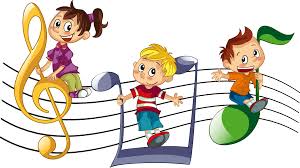 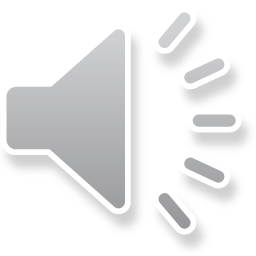 Задатак за самосталан рад:
Одреди темпо извођења композиције.
Наведи инструменте које си препознао/ла слушајући ову композицију.
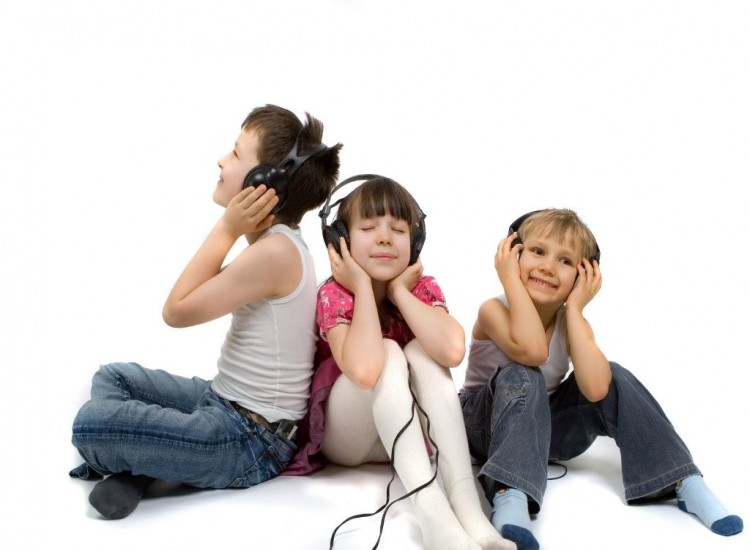